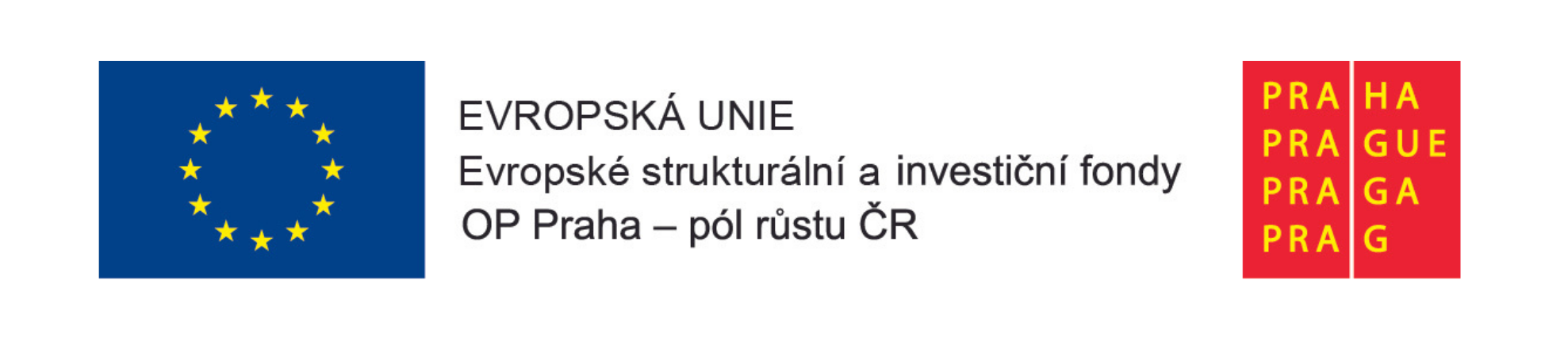 stáž Split
23. – 26. 10. 2022
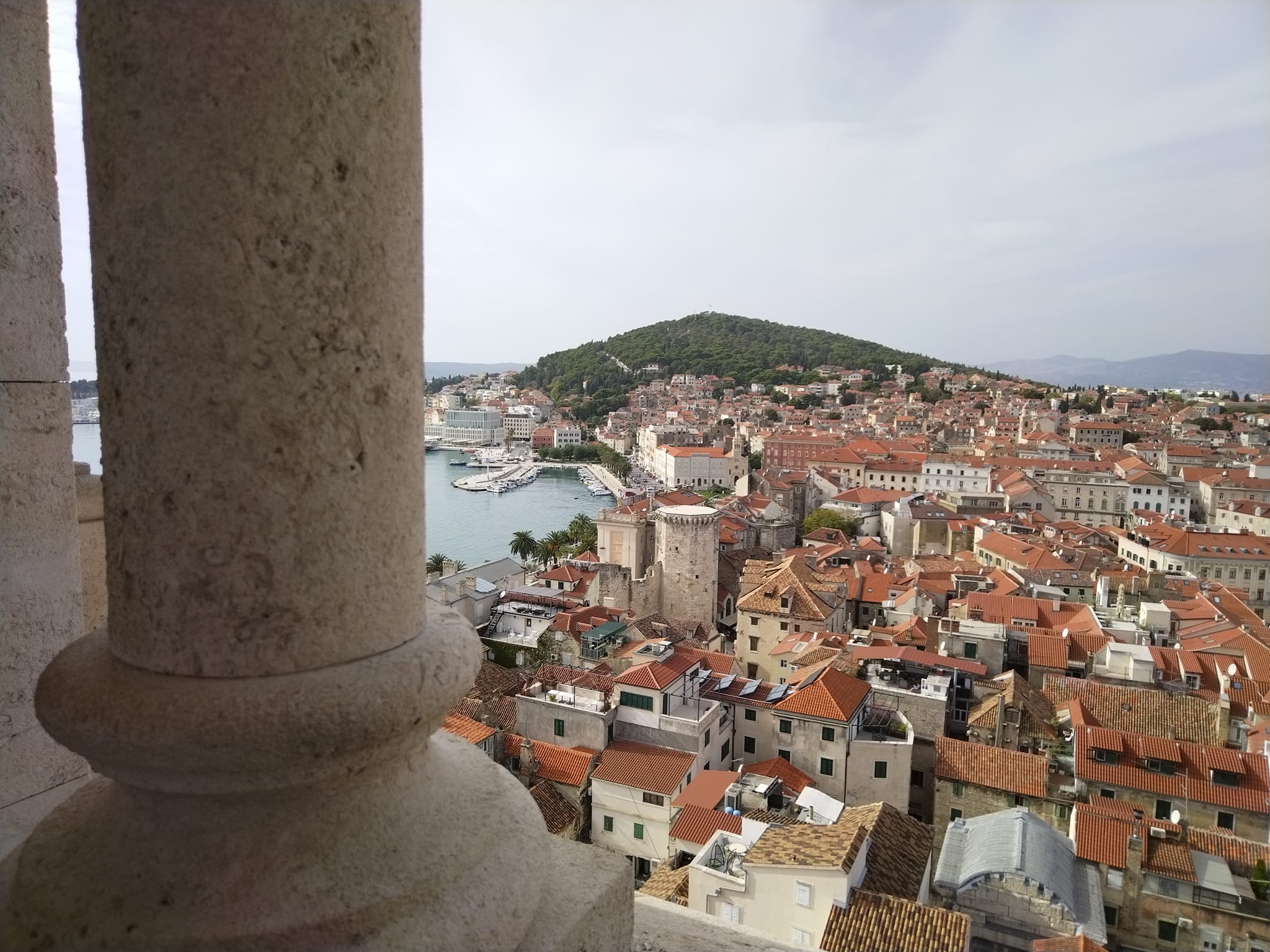 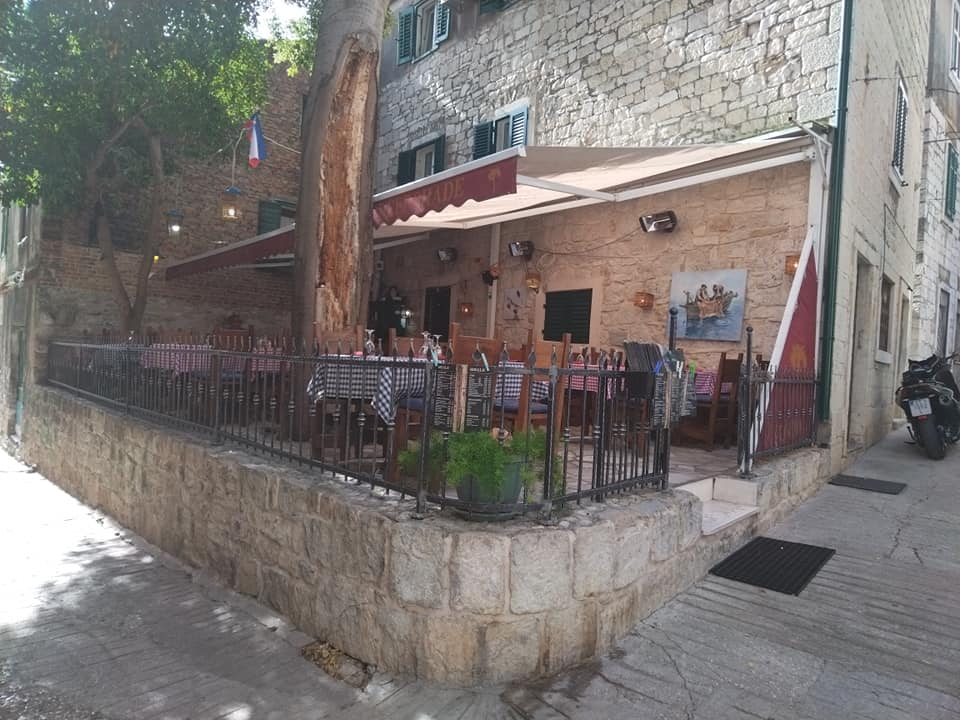 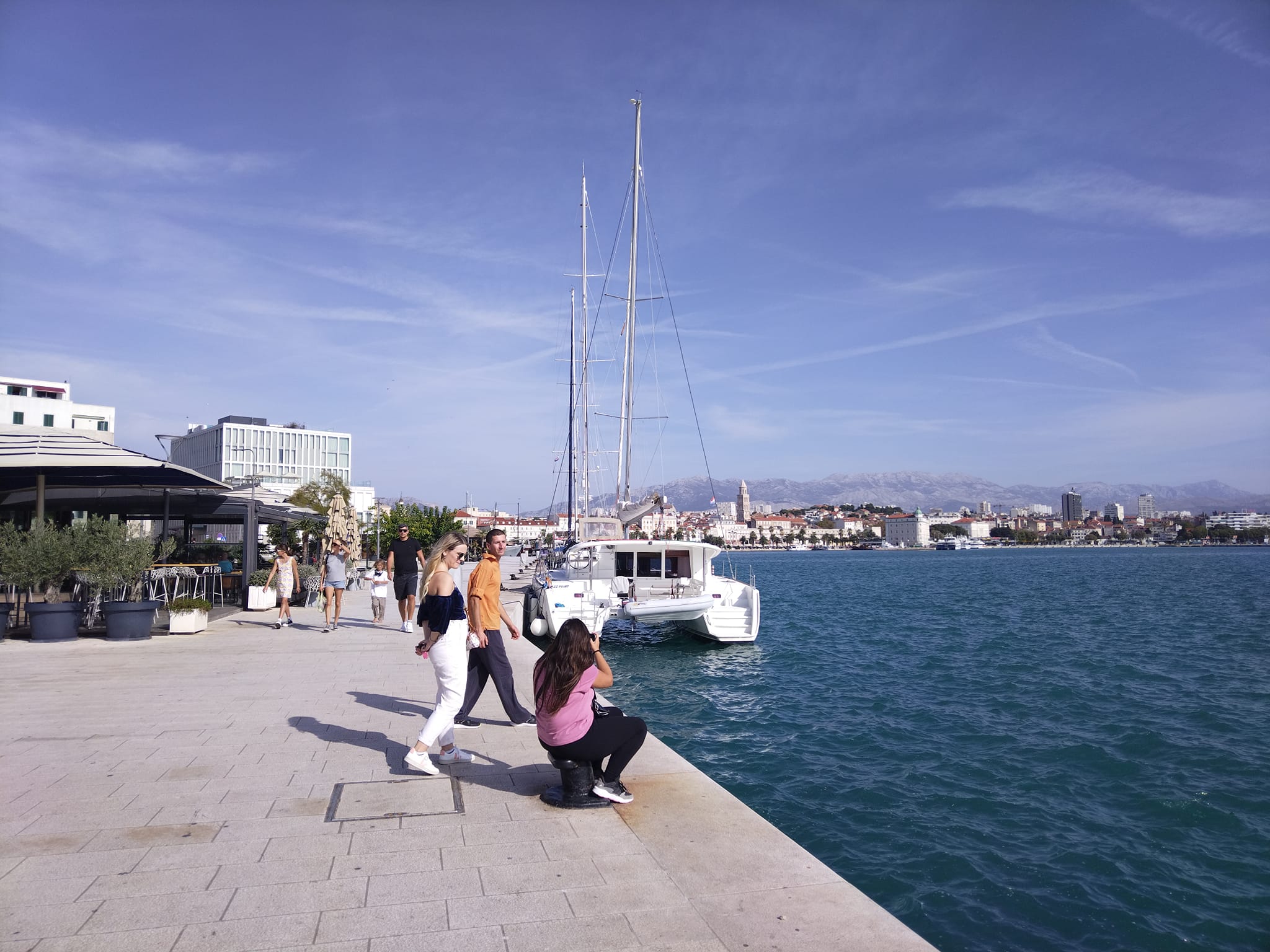 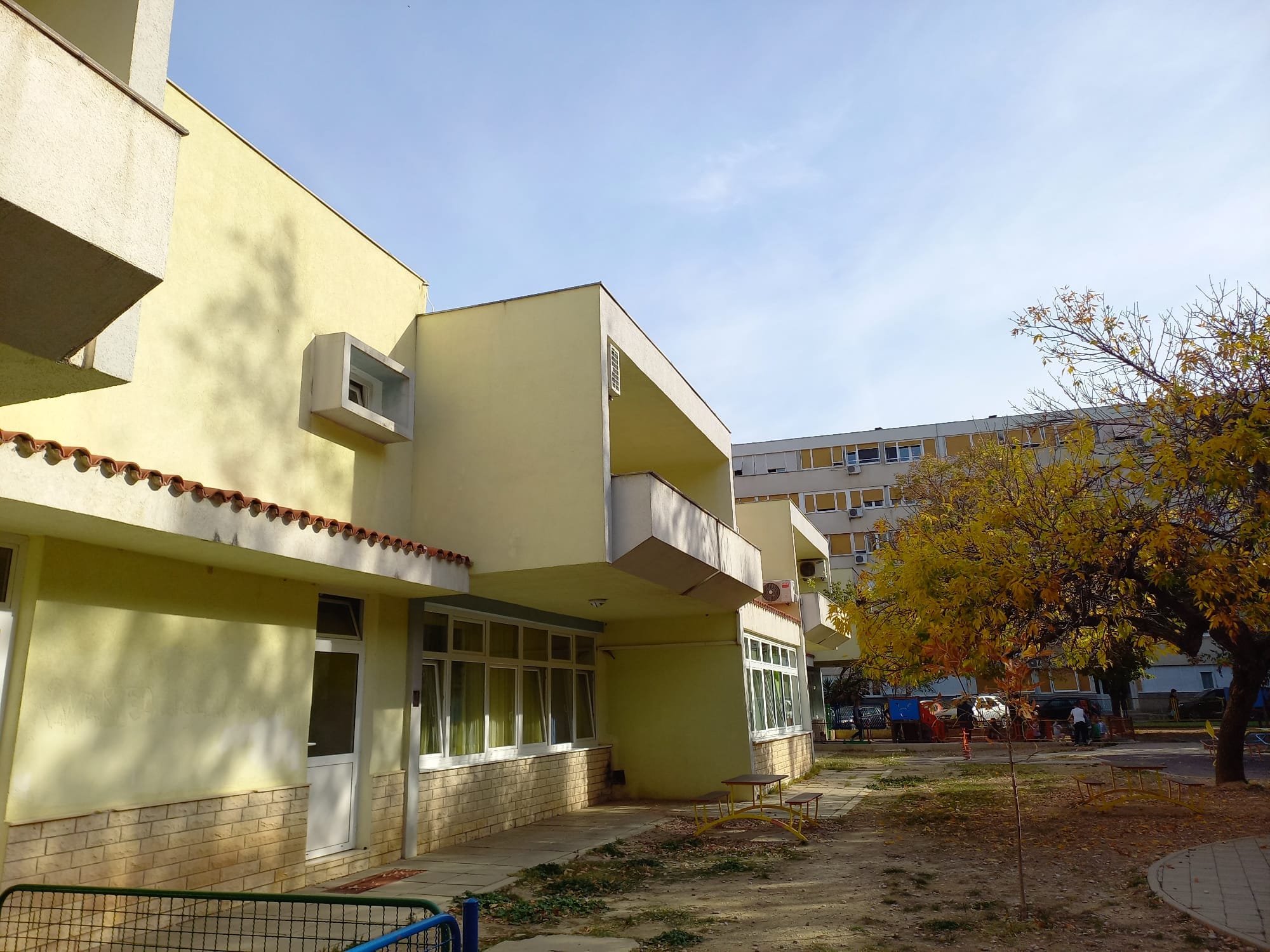 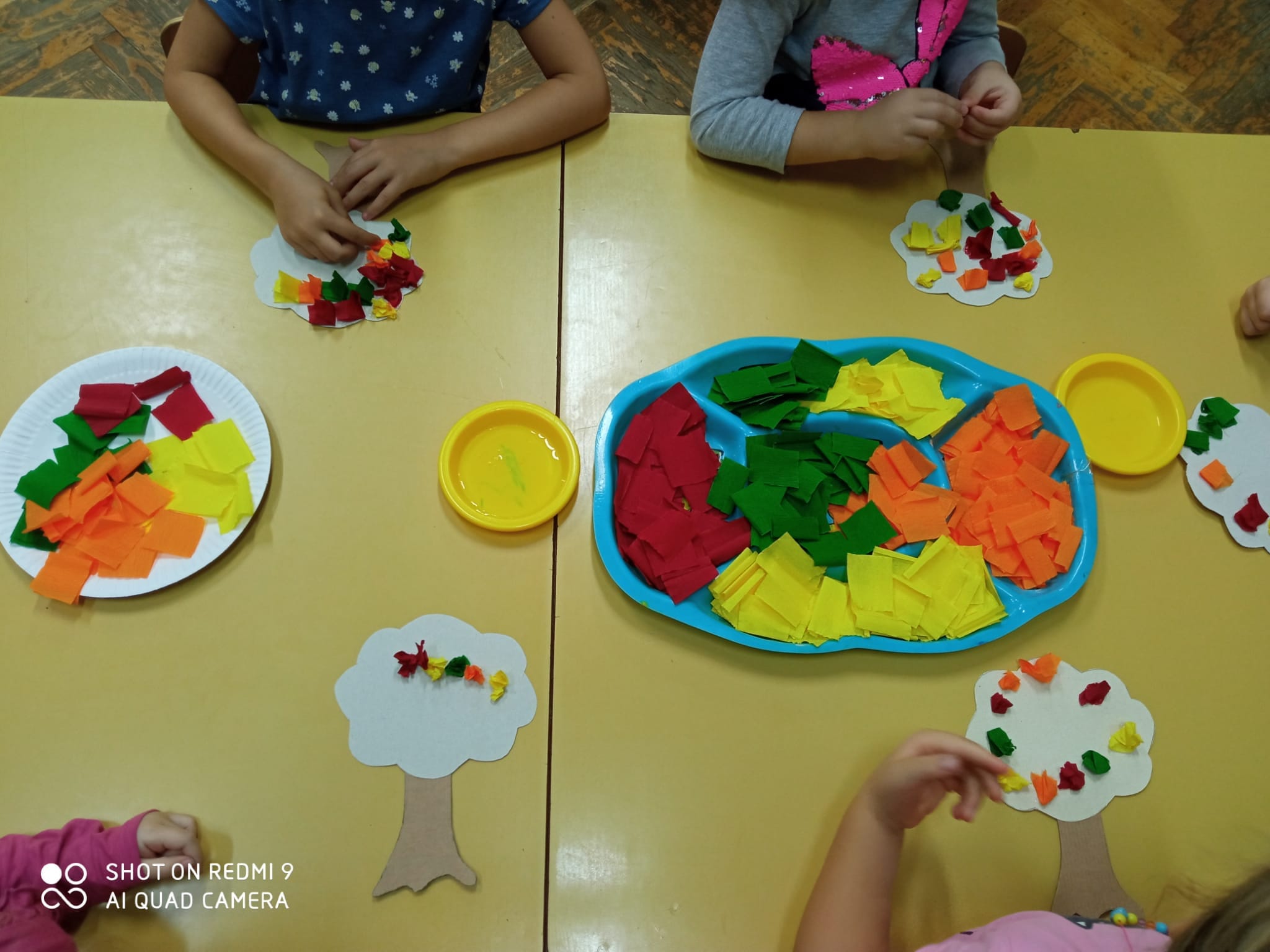 Dječji vrtić Koralj
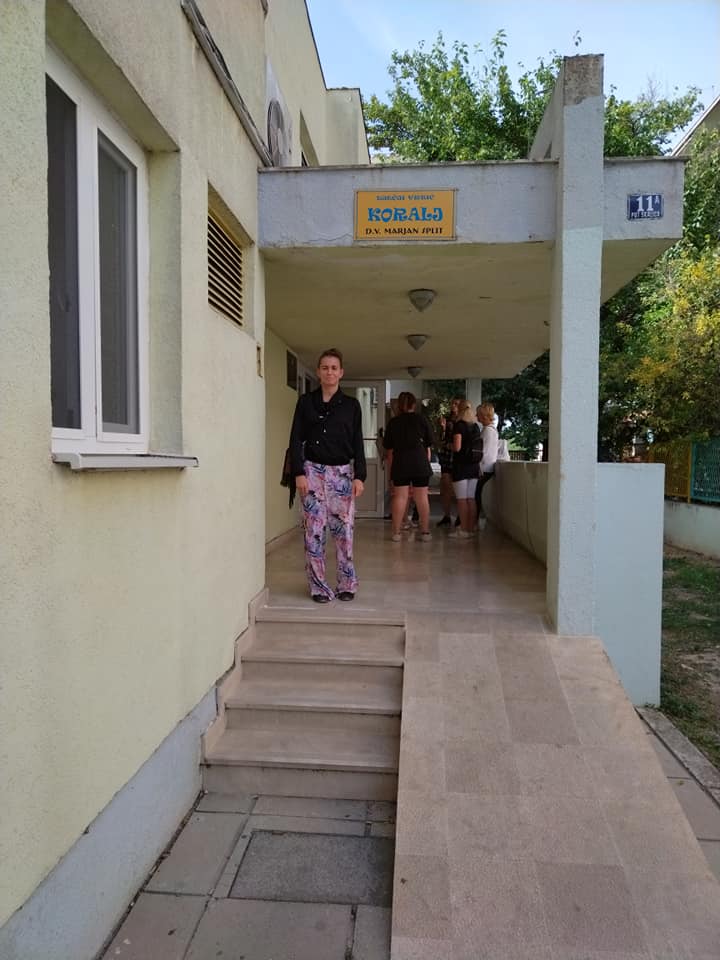 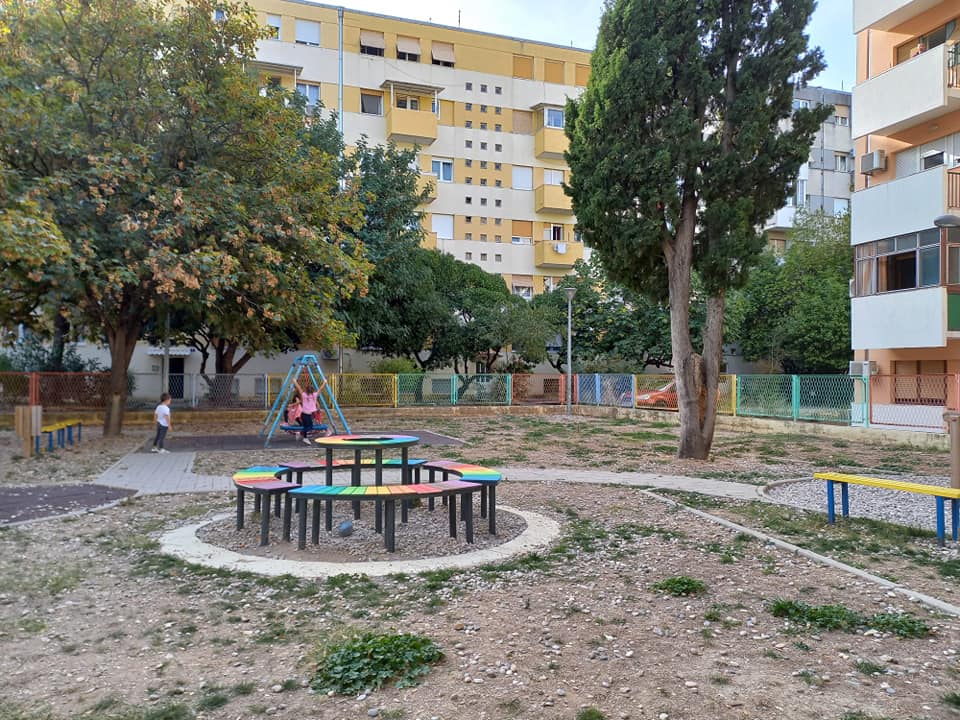 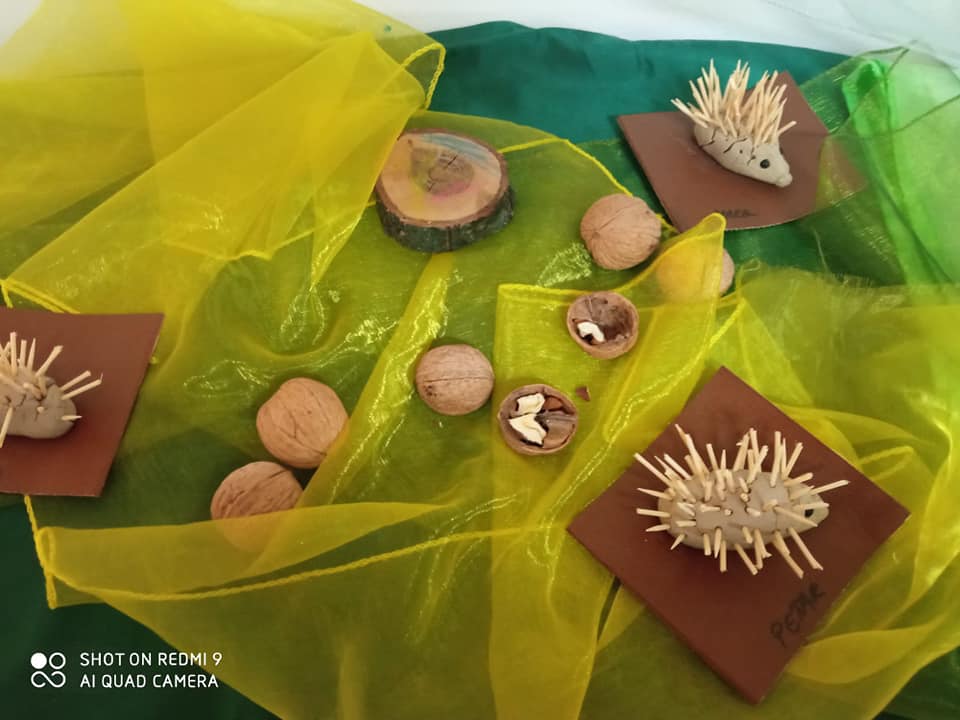 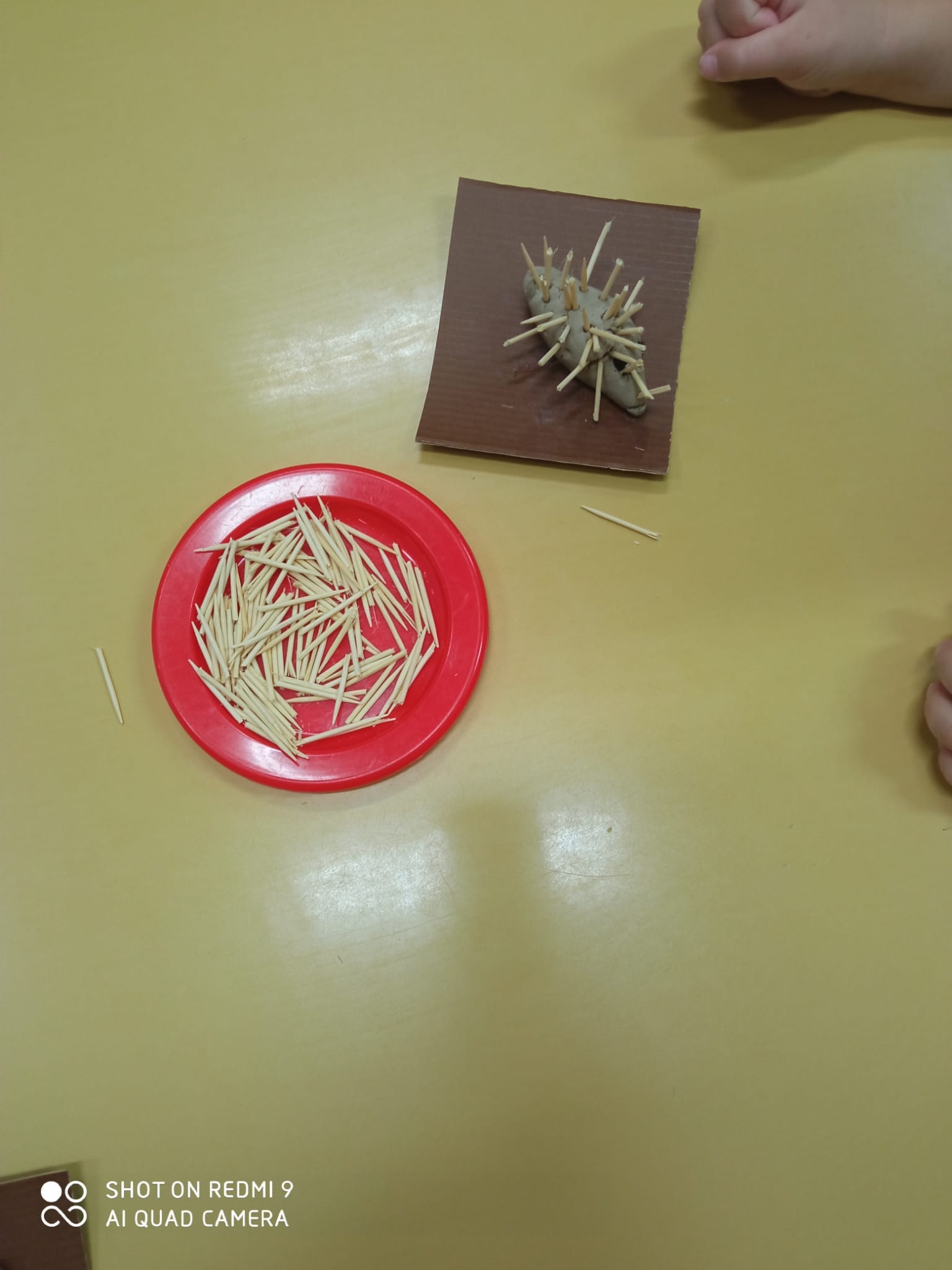 Dječji Veseli dani
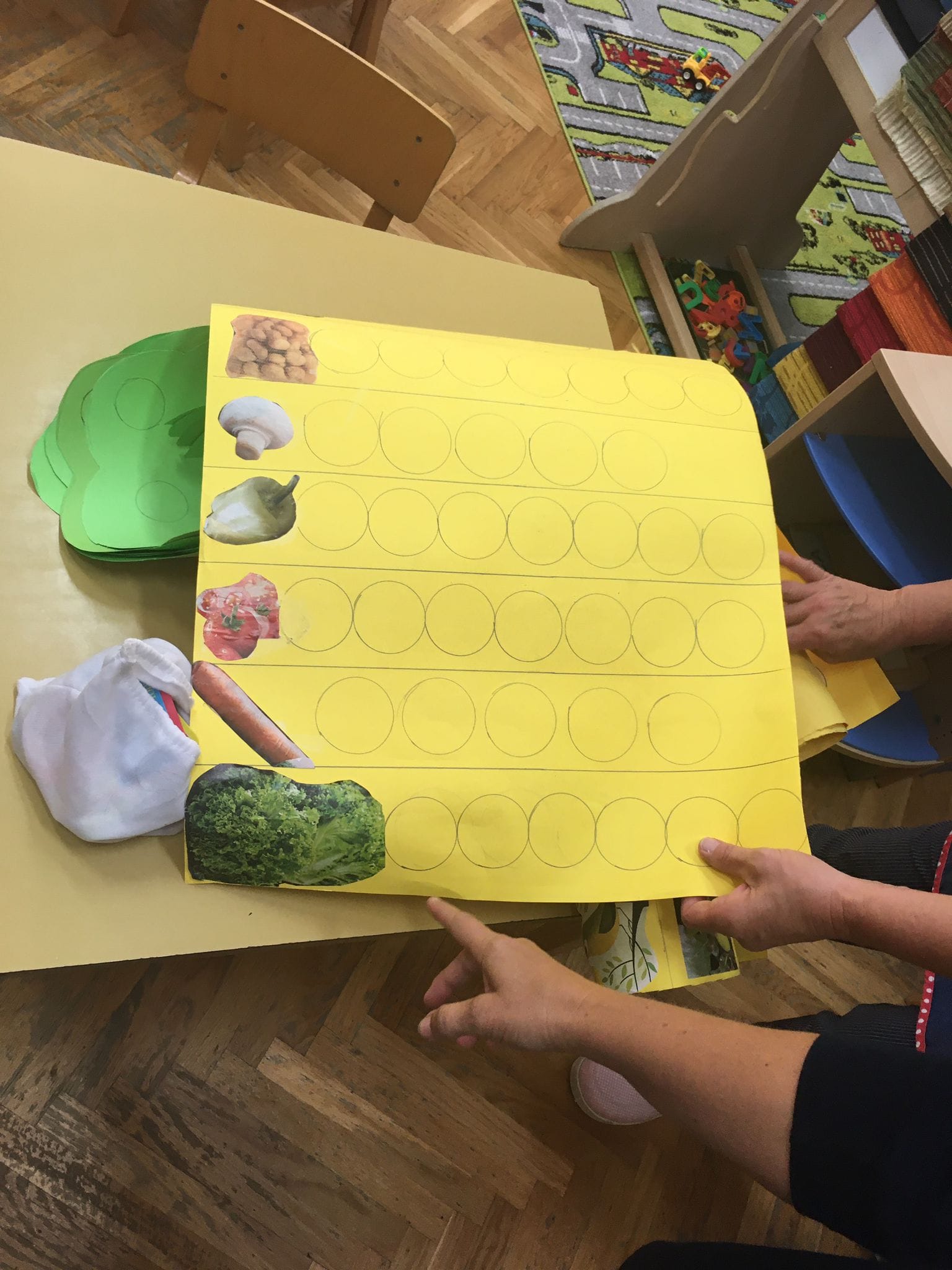 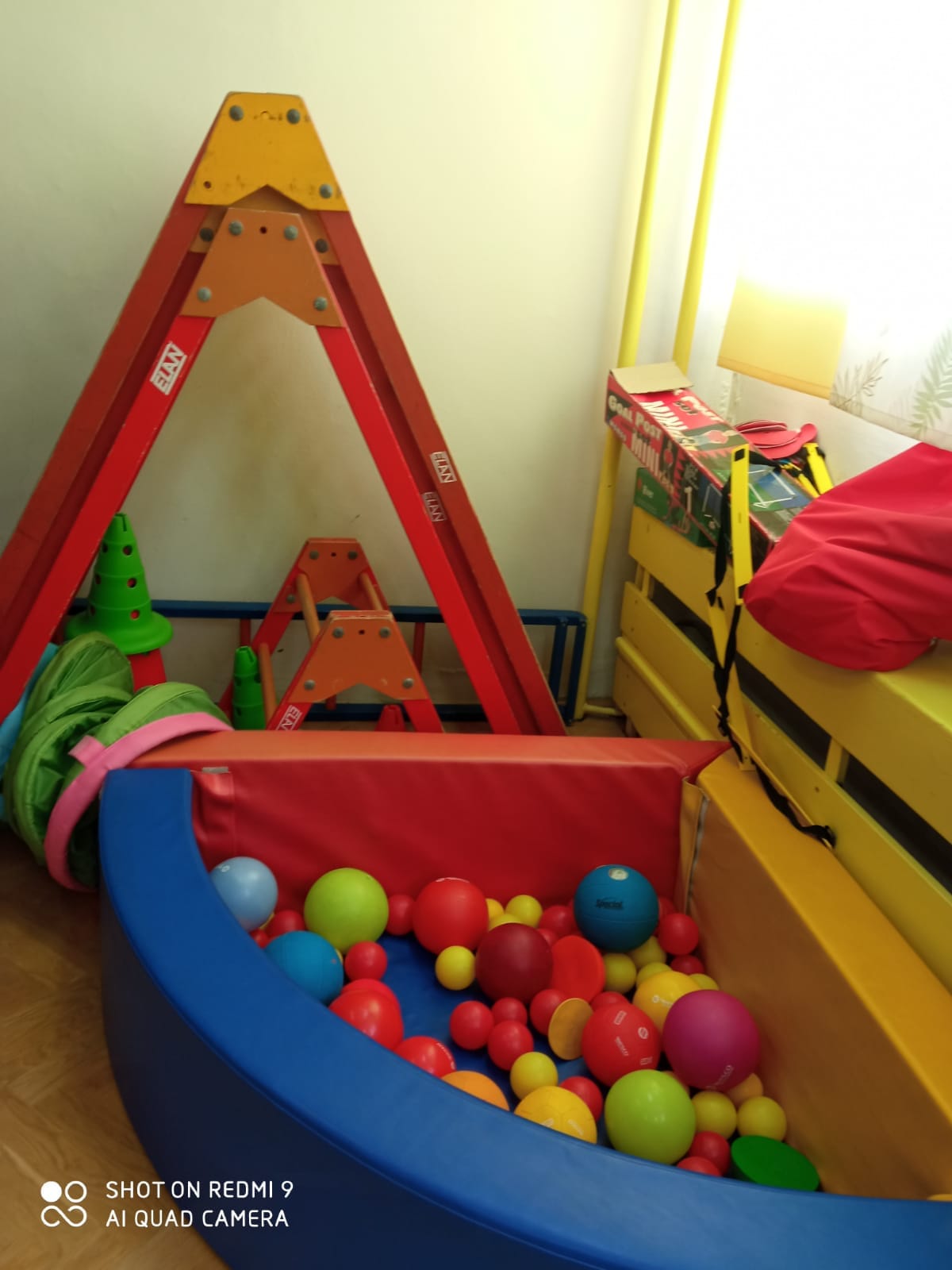 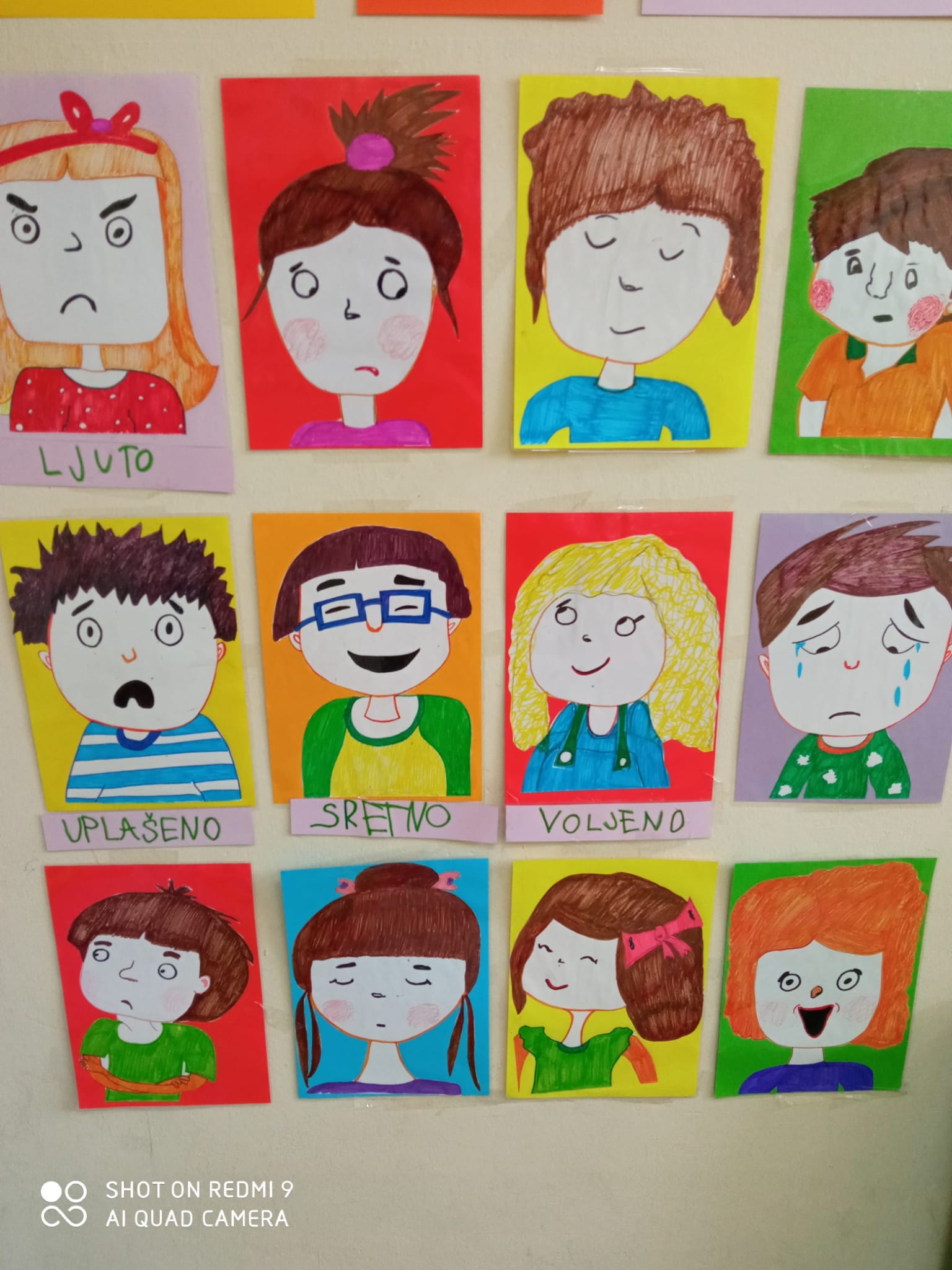 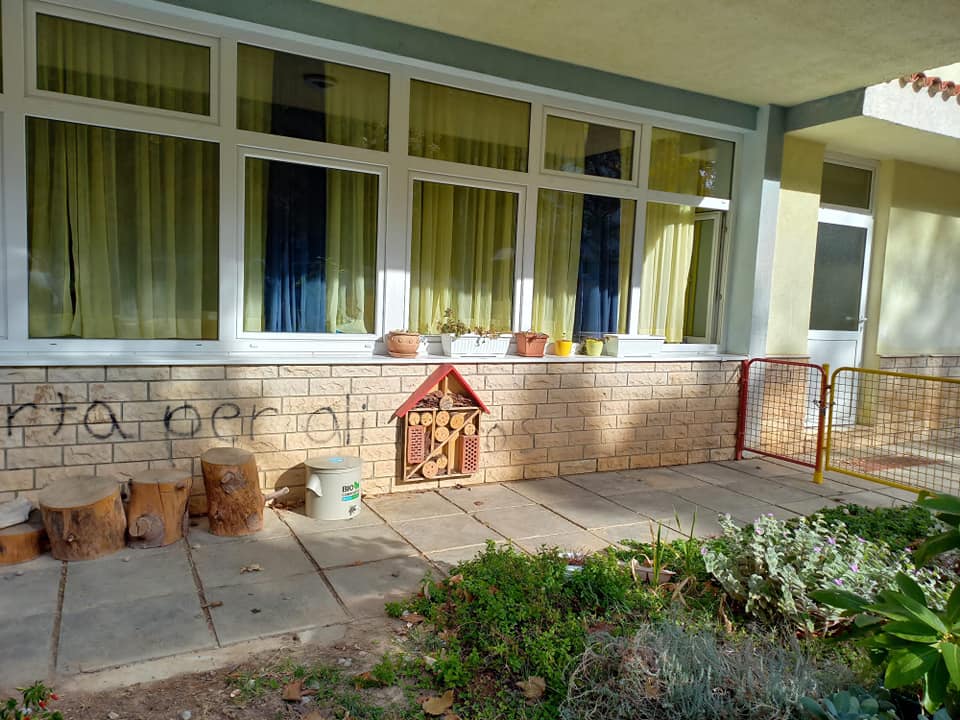 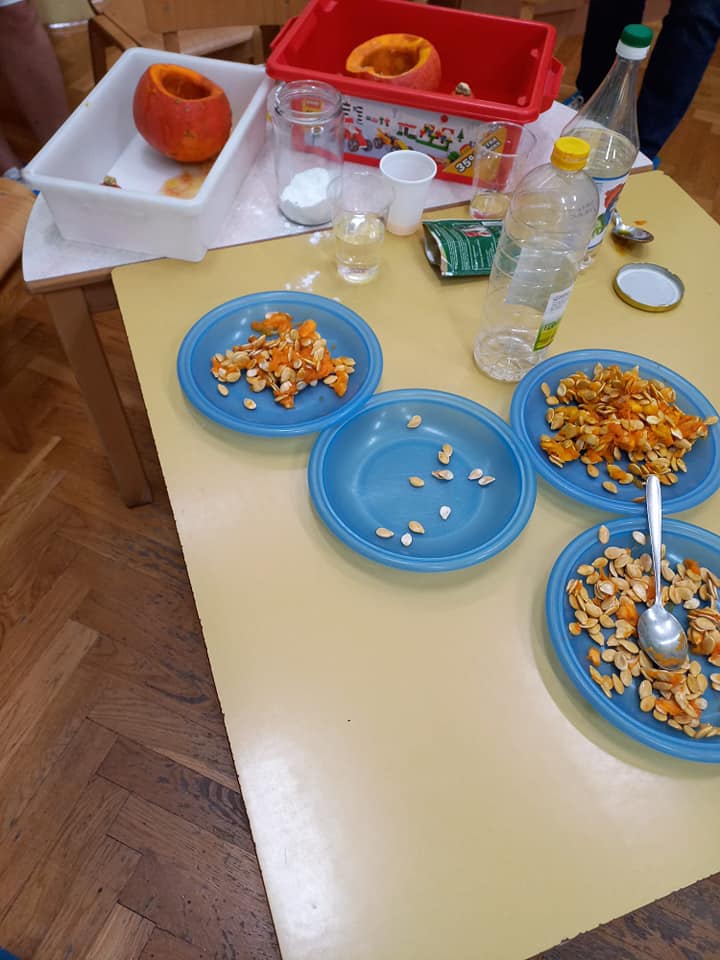 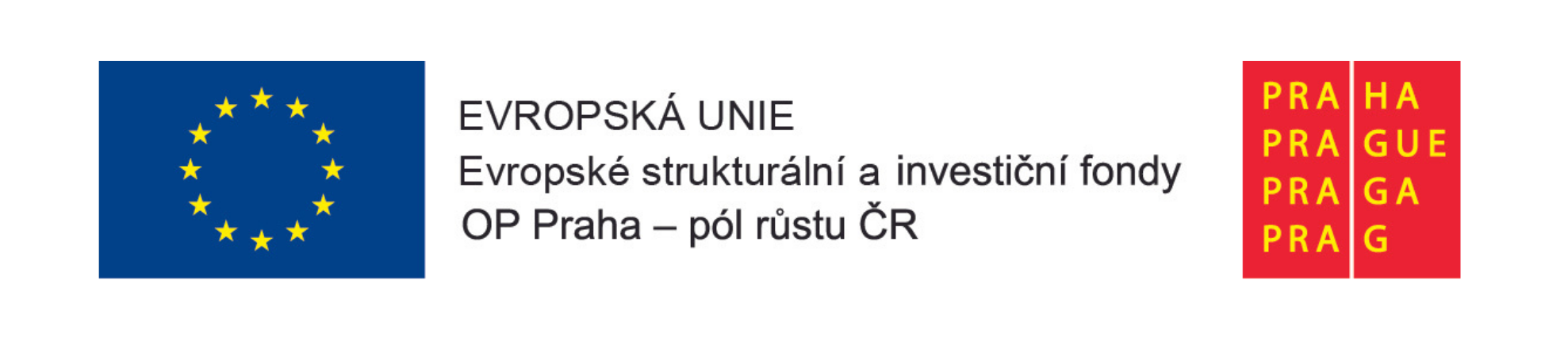